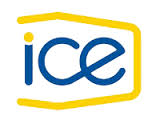 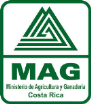 “NAMA  Energy/Biomass - Costa Rica”NAMA Proposal
Group - Roundtable
September 2015
With support from:
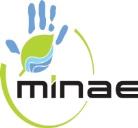 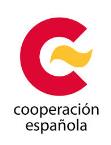 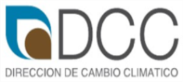 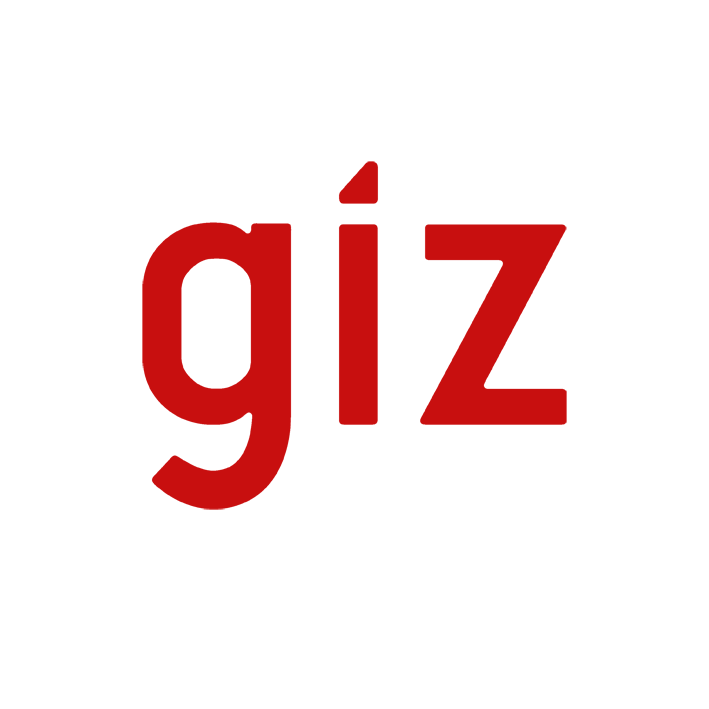 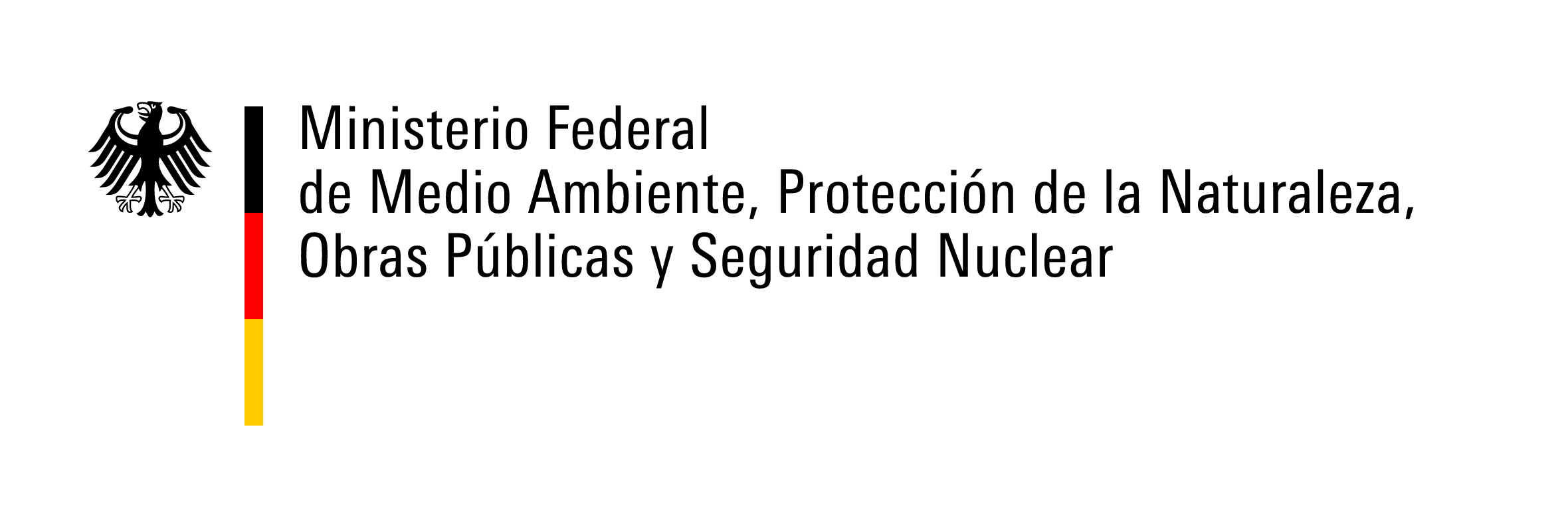 Executive Resume
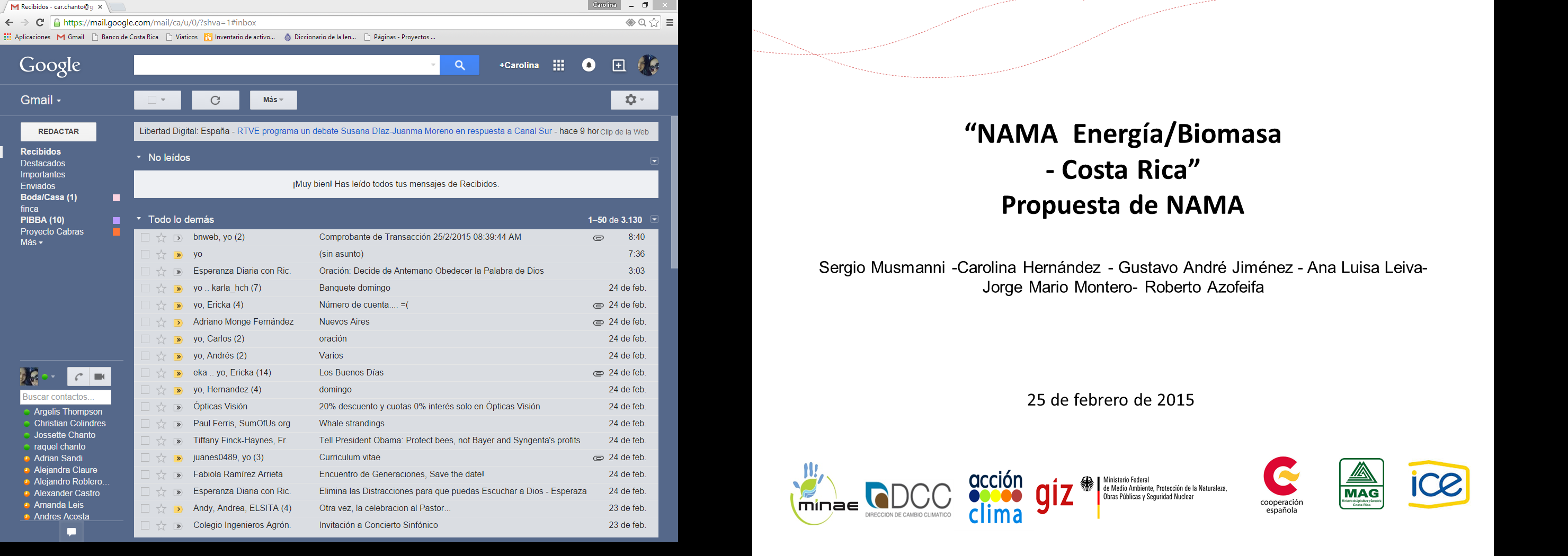 Technical areas:
Dry biomass residues
Wet biomass residues
Organic agricultural residues
Focus:
Sugar cane, Pineapple, Rice, Palm oil, Bananas, Wood and Livestock (not limited…)
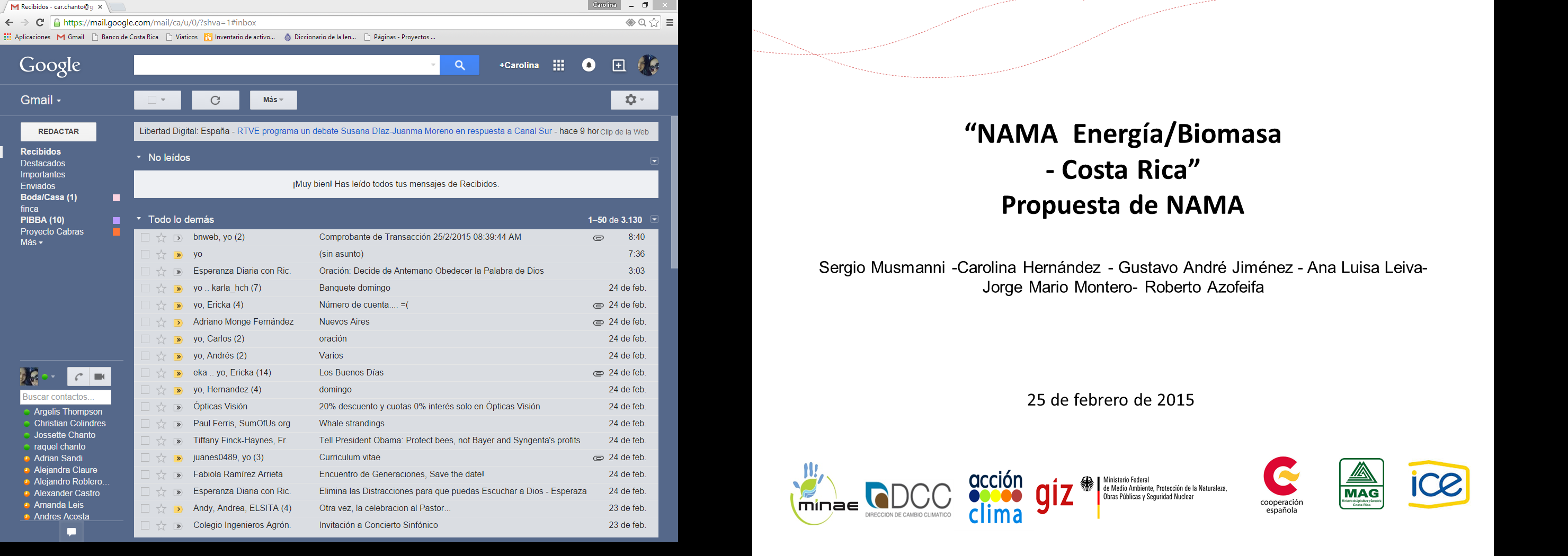 Objective
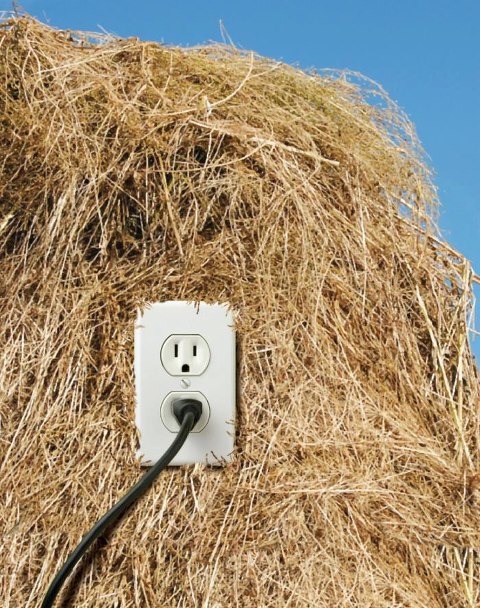 Facilitate the use of organic agricultural/forestry residues available with the best economically attractive technologies (BEAT) to increase the use of clean energy towards a low emission development path.
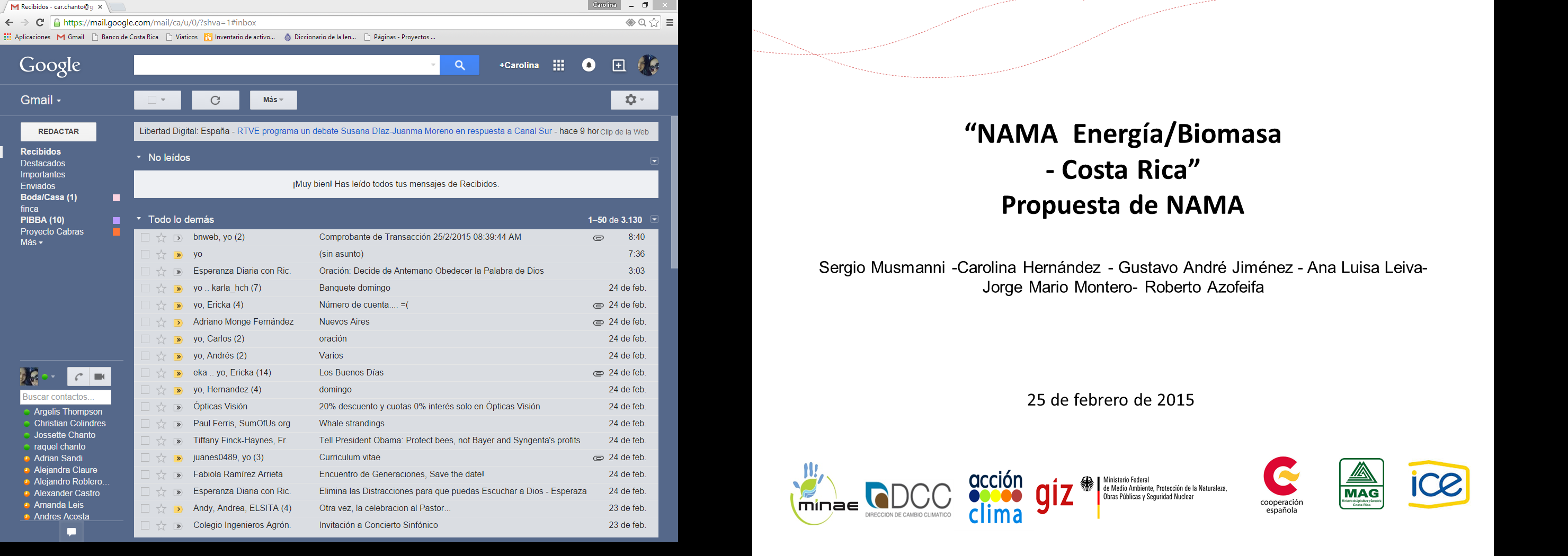 Specific objectives
Component 1: Promote best practices at the farm level in order to optimize the value chain in high potential activities.
Component 2: Improve the energy efficiency and energy production systems (thermal and electrical) in agroindustry as an opportunity to lower the product emissions. 
Component 3: Develop an MRV system for the components 1 and 2.
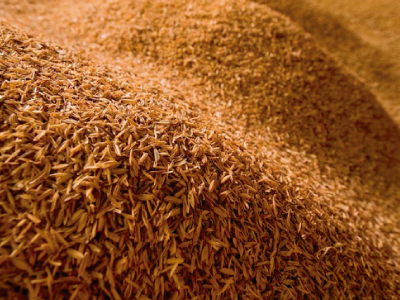 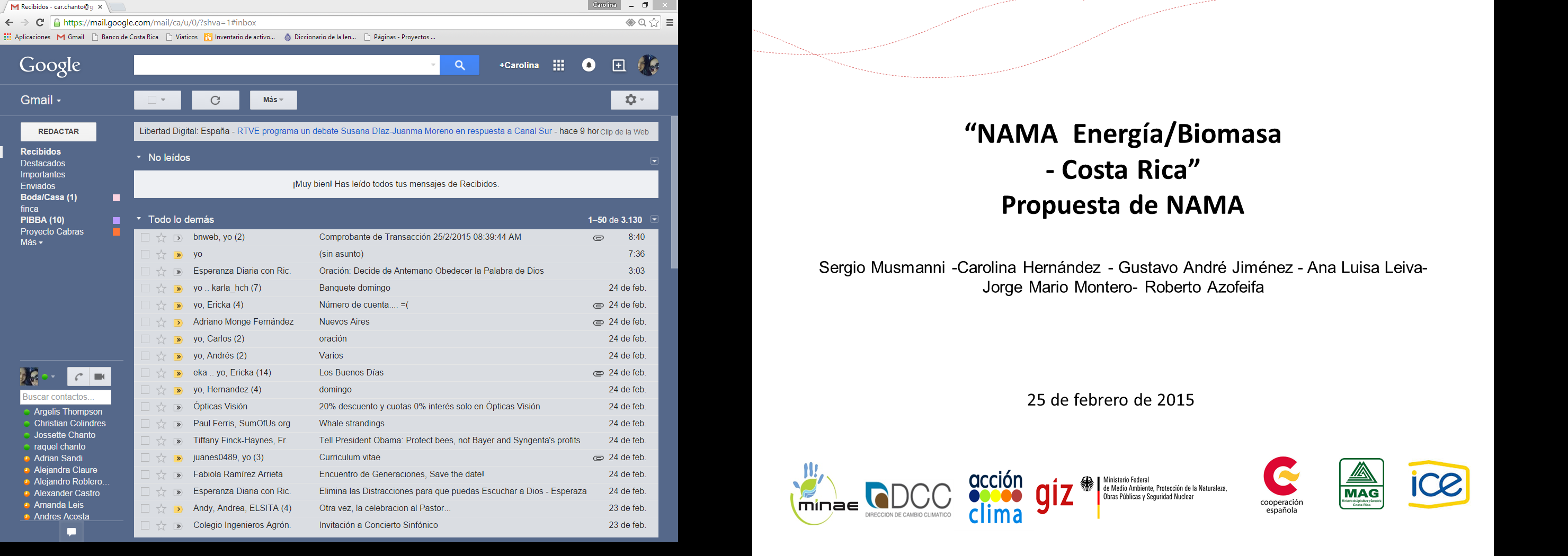 Specific objectives
Component 4: Incorporate product environmental labels for present and future markets.
Component 5: Promote financing schemes for the transformation of new business models with local and regional partners (private and public banks).
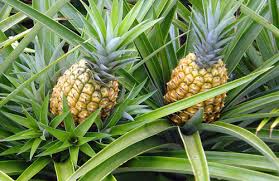 Enabling framework
Policy framework: 
National Development Plan 2015-2018
VI National Energy Plan 2012-2030 (MINAE-DSE)  
Biofuels Law (Proposal) No.18789. 
V Non-Conventional Renewable Sources Plan (ICE)	
VI Expansion Plan (ICE)
National Climate Change Strategy (MINAE-DCC)
Convention Ratification: 
Law Nº 8219 Kyoto Protocol
Law Nº7414 Climate Change Framework
Costa Rica National Constitution:
Article 50
Others
Development steps
LEDS context	NAMA design    MRV requirements
10 steps to a NAMA
10. Good practices
9. Implement and MRV
Success factors
8. Send NAMAs to the registry
7. Support needs identification
6. Detail the NAMA planning
5. Design an MRV plan
4. Define a  baseline
3. Identify the potential NAMAs
2. Evaluate the technical potential for emission reductions and co-benefits
1. Evaluate the policy gaps, framework conditions and identify required actions
Siglas
Identification of barriers
Financing:
Low involvement of the Development Bank initiative regarding low emissions production, transformation or retrofit.
Tariff implementation challenge with ARESEP.

Information and knowledge management:
Technology transfer and development are limited and not widely applied within the sector.
Unexpected potential from COMEX and PROCOMER on eco-labelling and the upcoming requirements in the EU (e.g. PEF)
Some barriers
Technical assistance:
Lack of specialized services (e.g. laboratories)
Capacity building needed on the productive uses of organic agricultural residues.
Little knowledge of productive associative benefits
Low awareness on processes to measure the carbon footprint (e.g. products)
Otros...
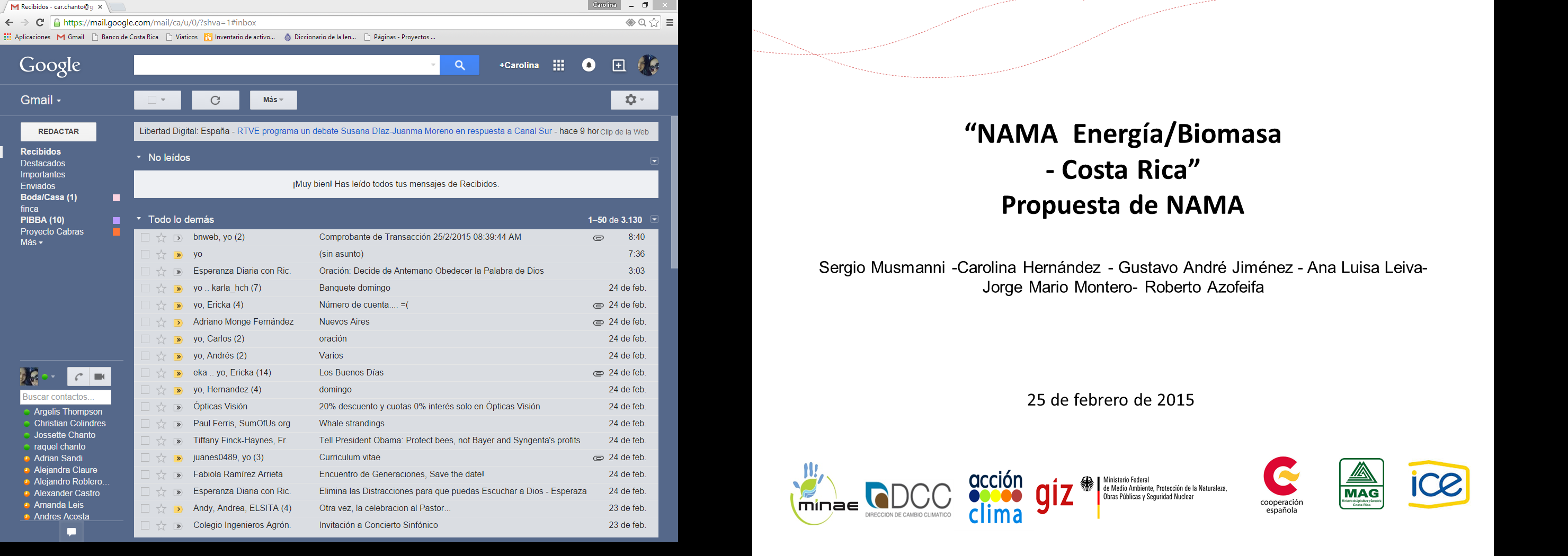 VI National Energy Plan 2012-2030
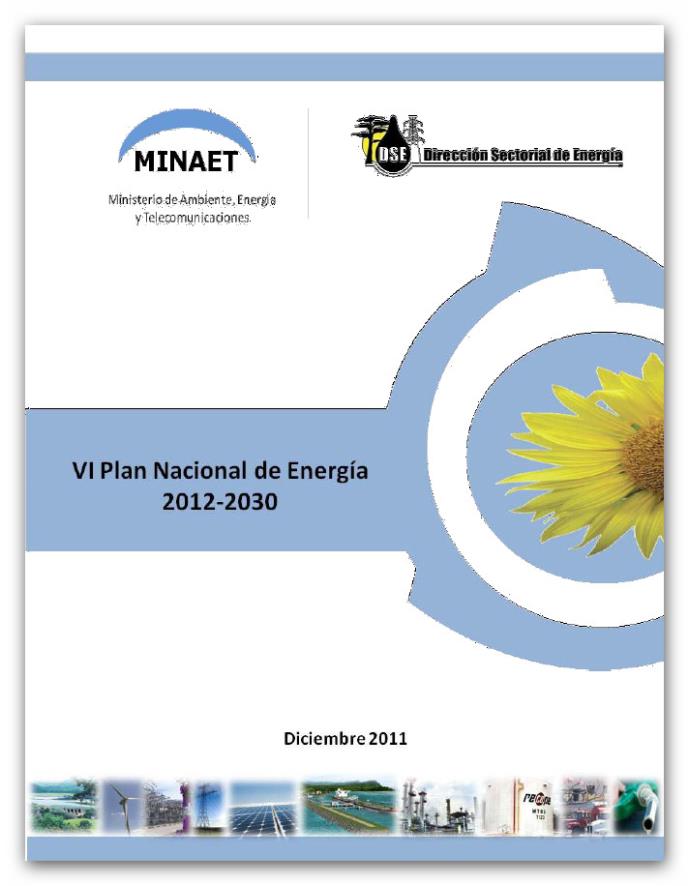 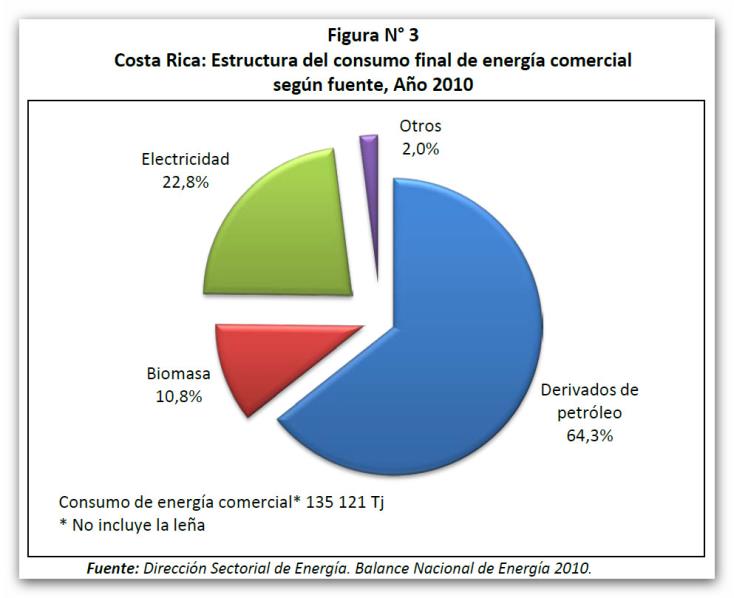 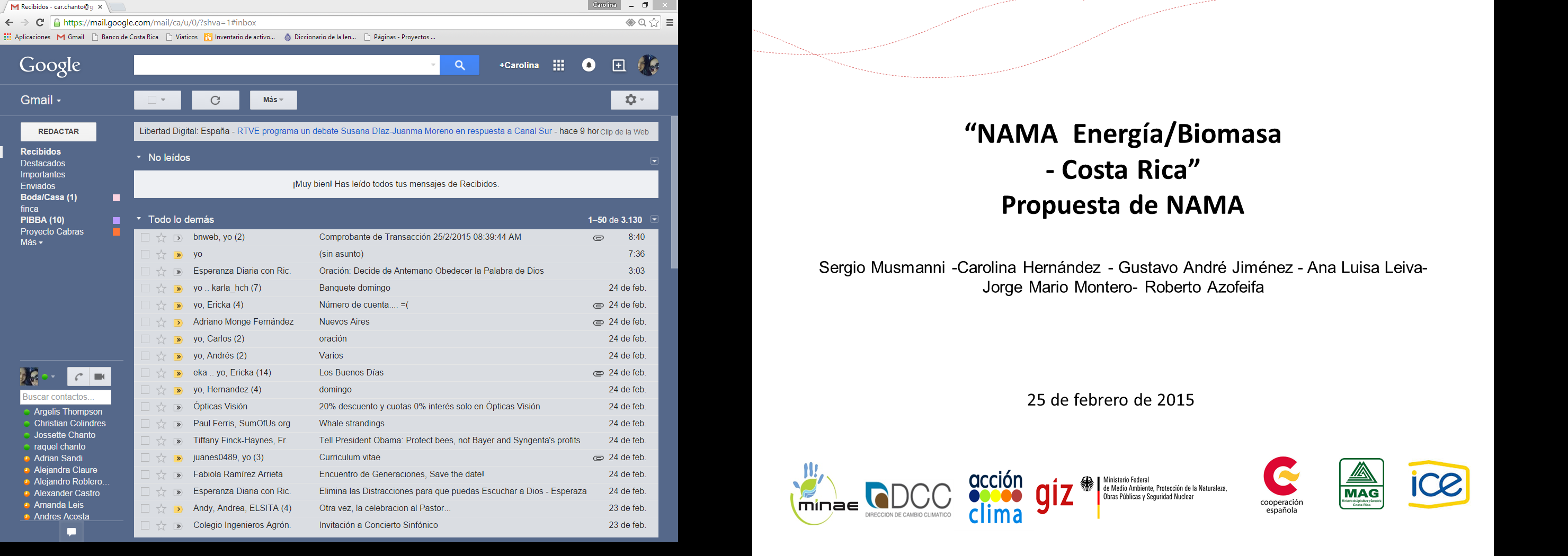 VI National Energy Plan 2012-2030
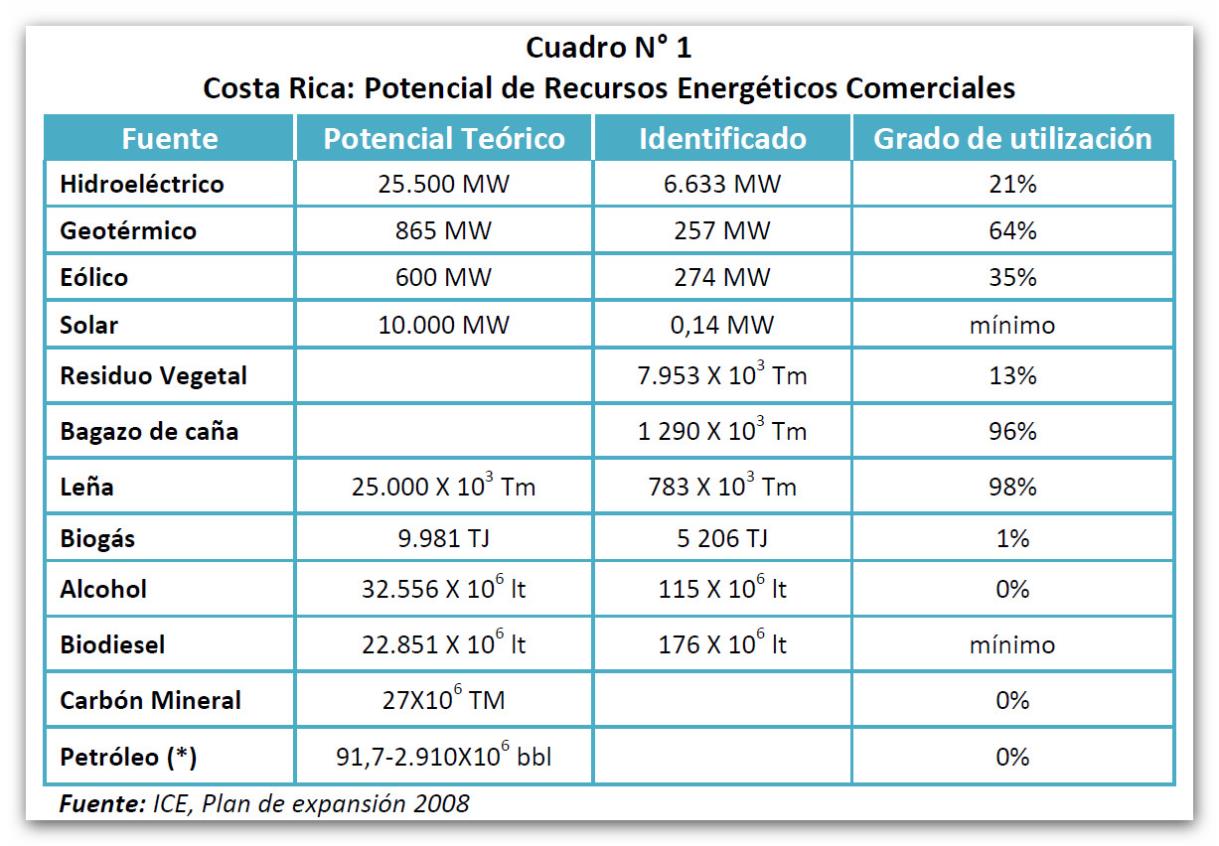 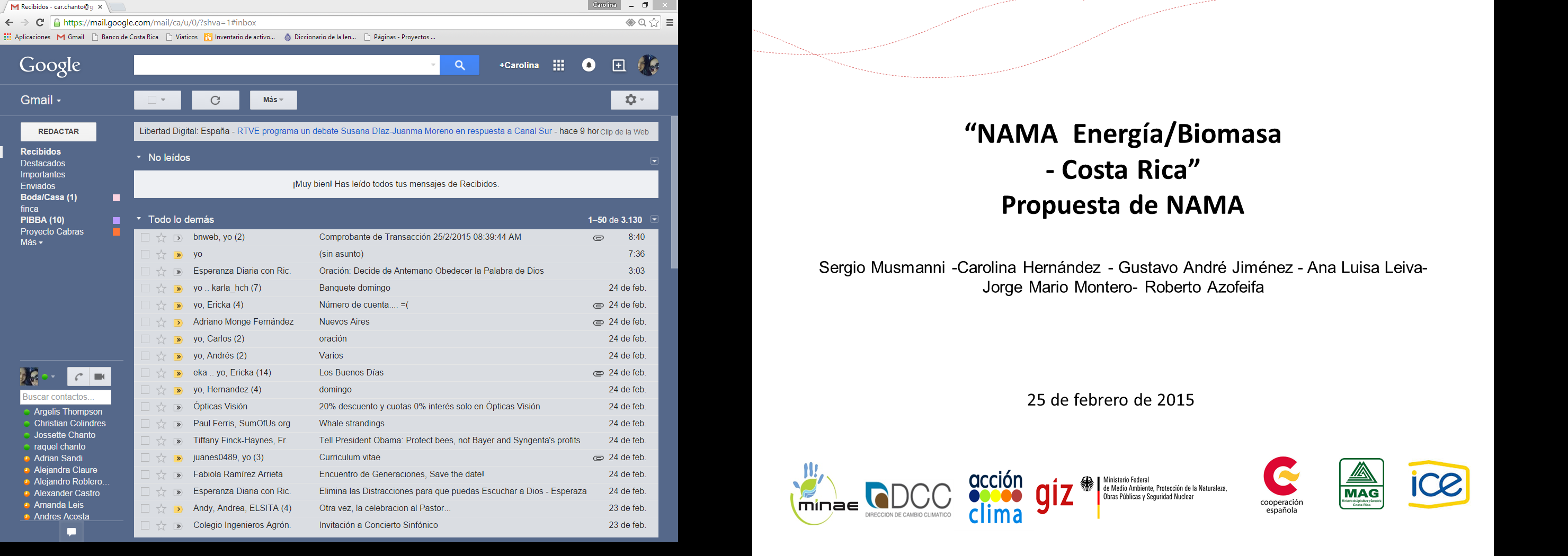 VI National Energy Plan 2012-2030
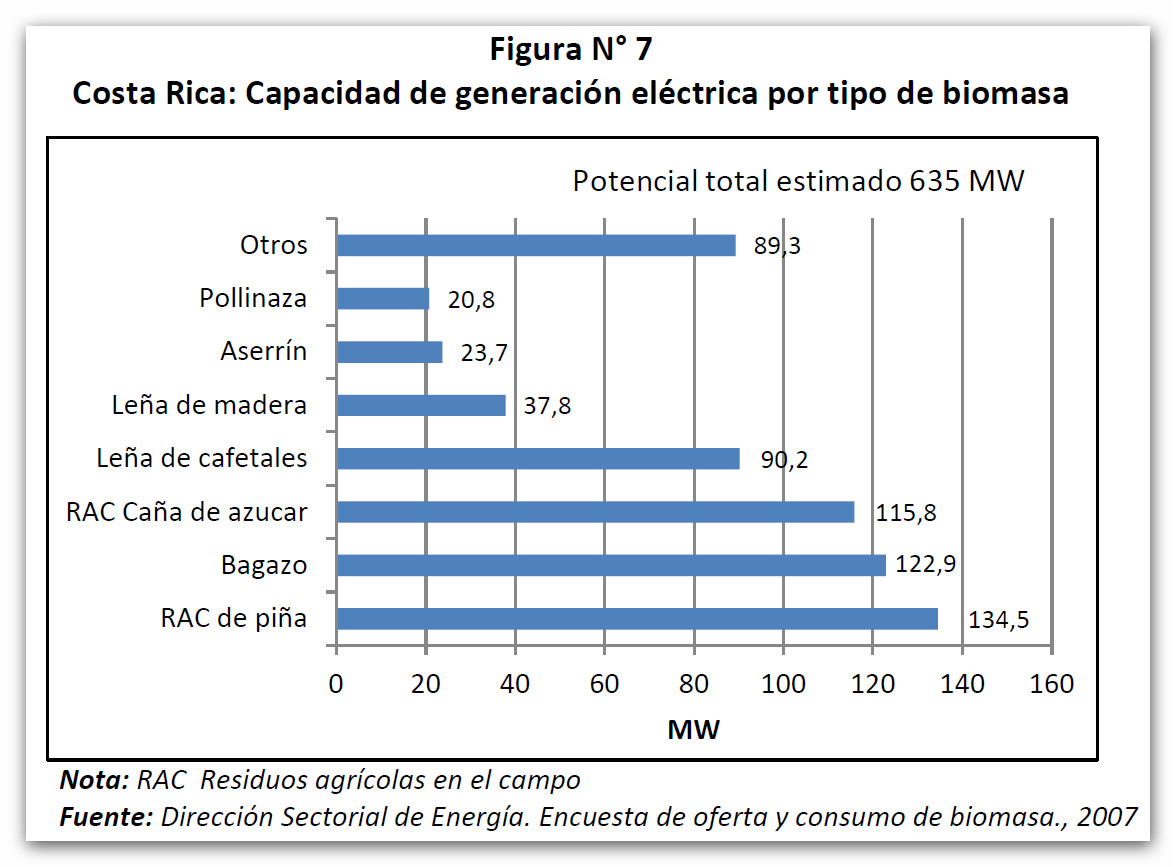 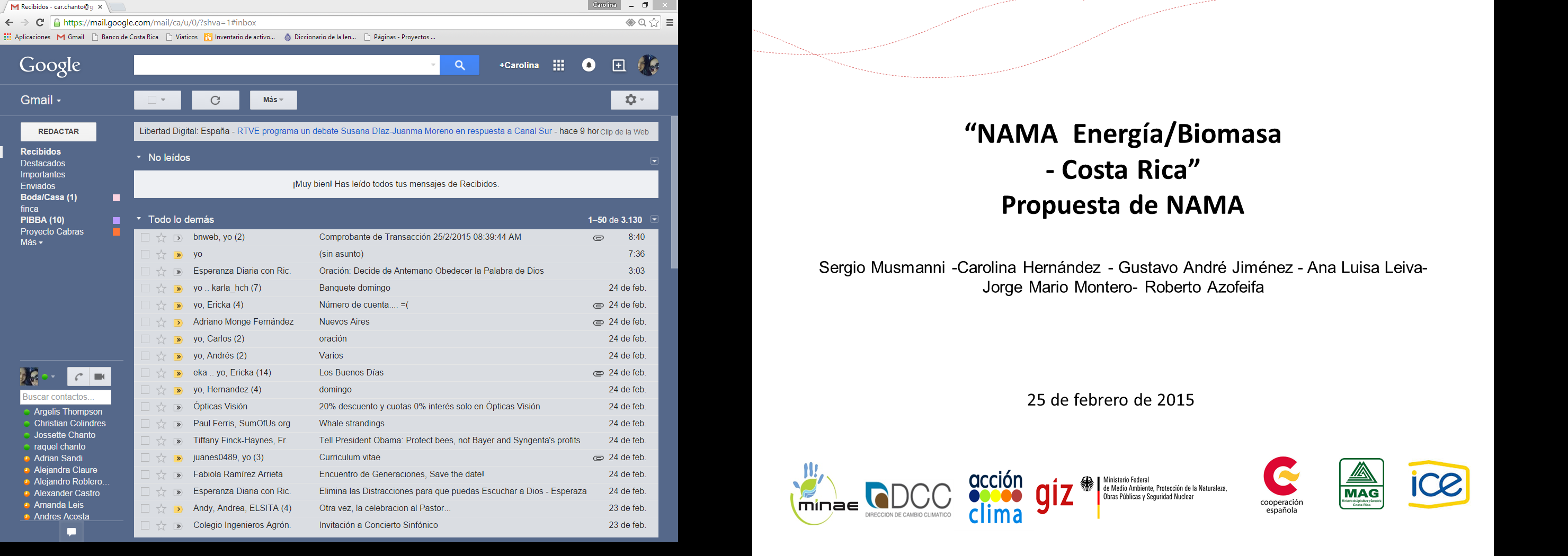 Dry biomass mitigation potential
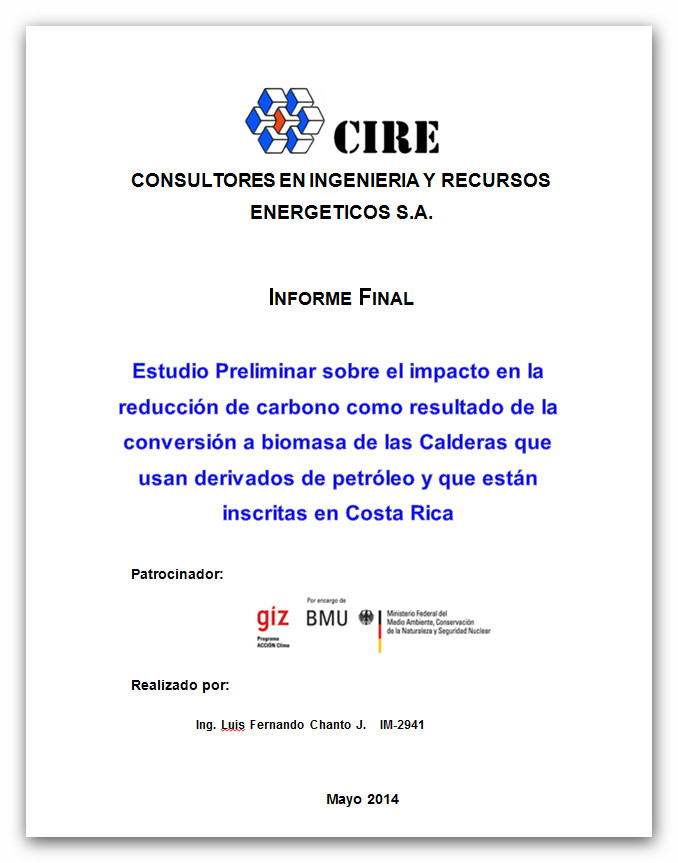 Boiler 
fuel 
switching
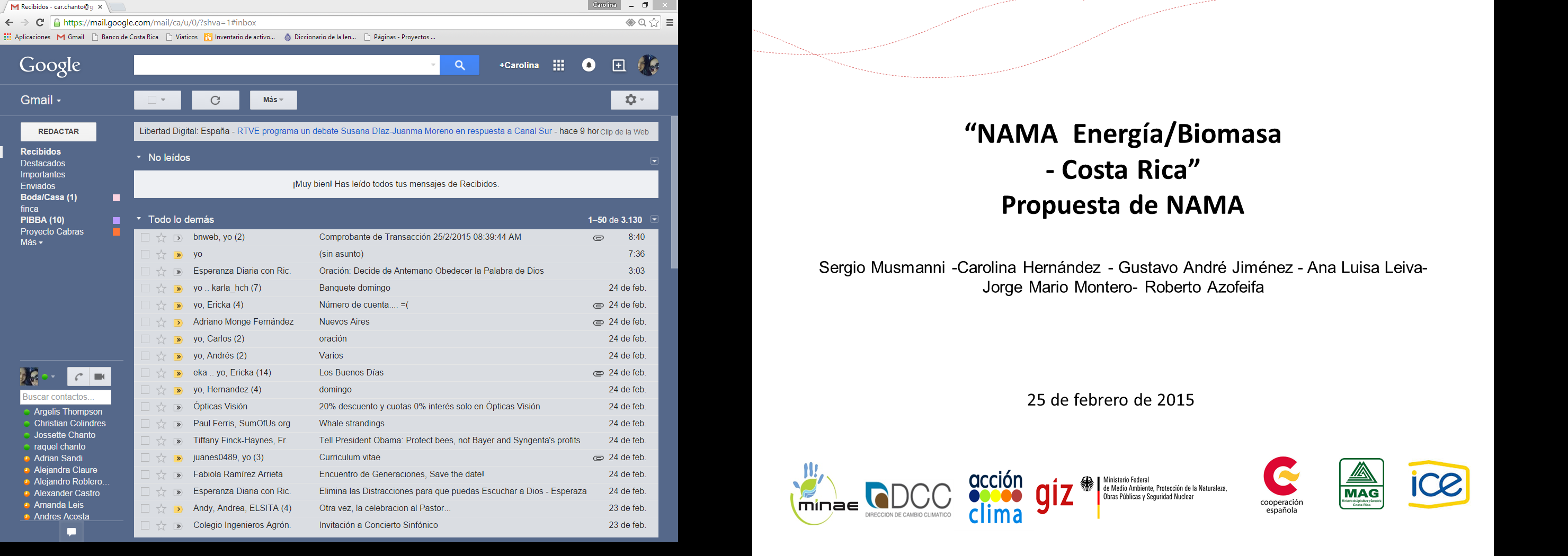 Dry biomass mitigation potential
Wood residues
Tabla 3.10 Resumen del potencial de sustitución de calderas
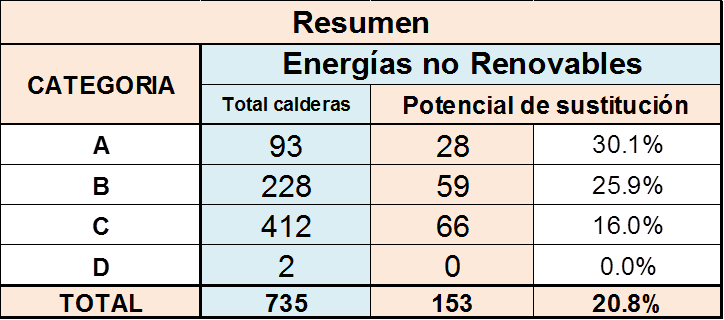 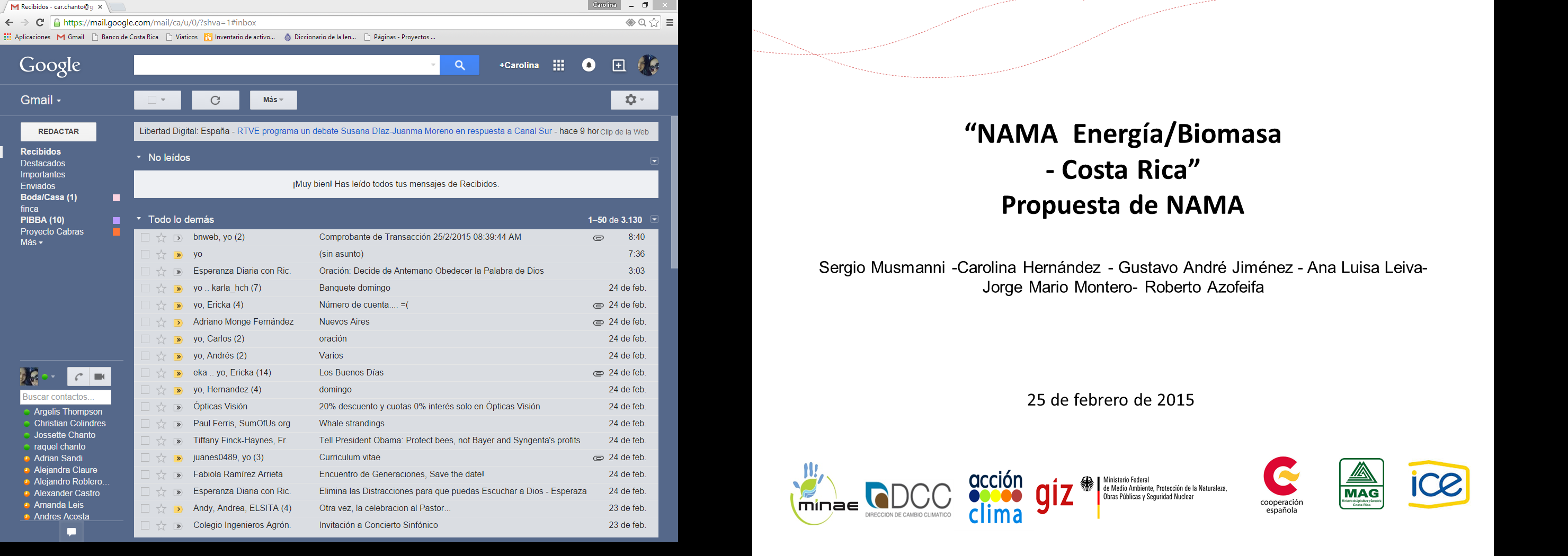 Dry biomass mitigation potential
Wood residues
With an average use of 50% per year and 50% load
Accounting 20% of the boilers registered
Savings switching from bunker to pellets ± 12%
Displacing fossil fuel with a CO2 potential mitigation of 90,415 Kg/hr
For a total mitigation of 247,500 t CO2 per year
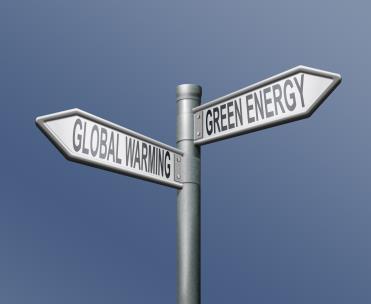 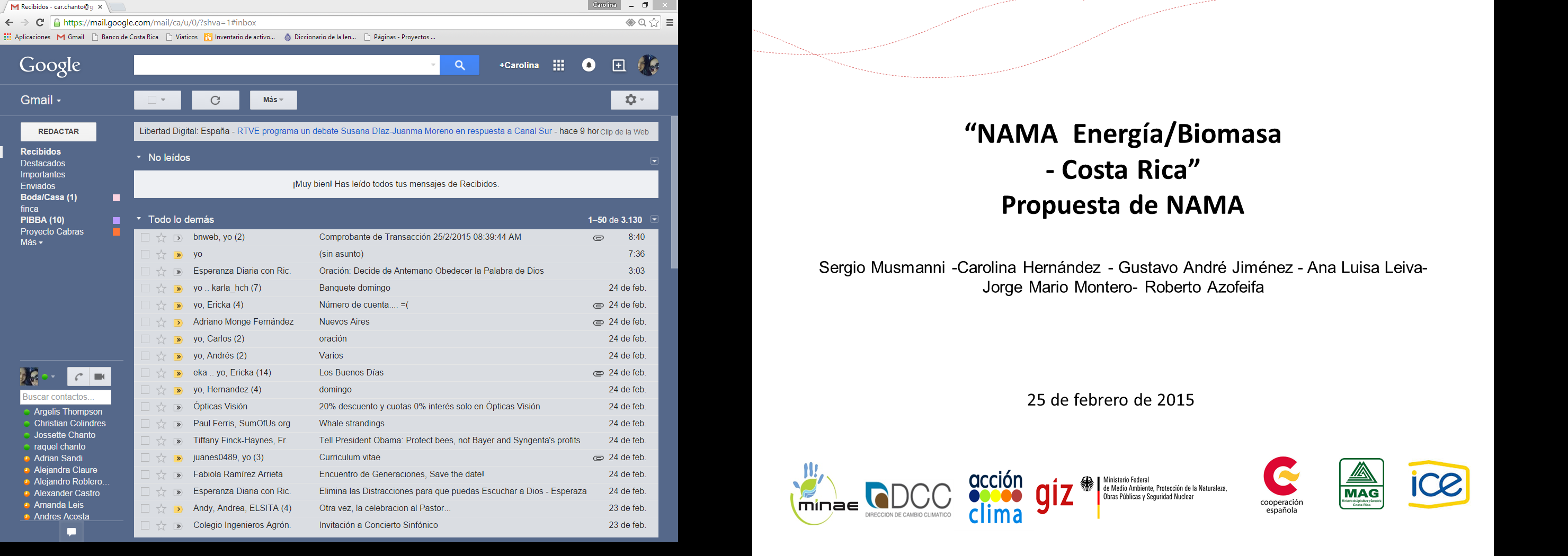 MRV System
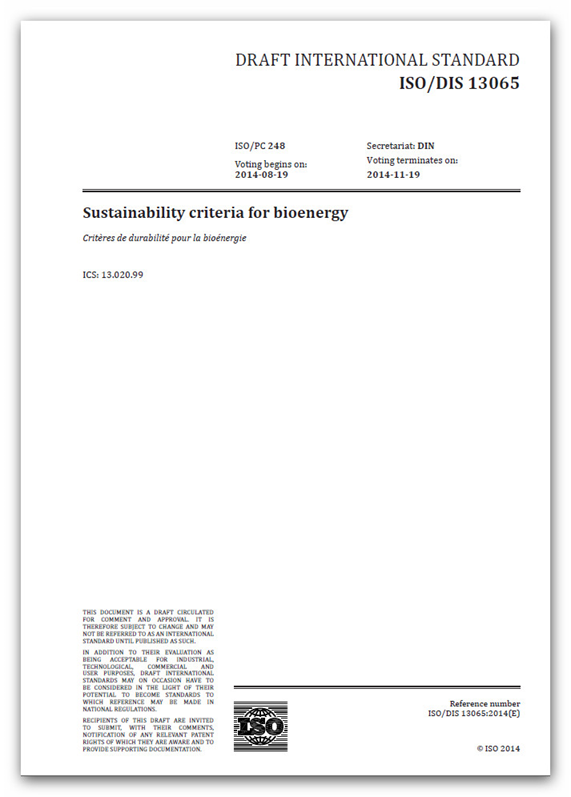 ISO/DIS 13065 Sustainability criteria for bioenergy
The production and use of bioenergy have potential roles in mitigating climate change, promoting energy security and fostering sustainable development.
Virtually every country in the world uses some form of bioenergy. Various types of biomass are used for the production of bioenergy through many types and sizes of economic operations. The characteristics of bioenergy production therefore are heterogeneous and depend on several factors, such as geographic location, climatic conditions, level of development, institutional frameworks and technological issues.
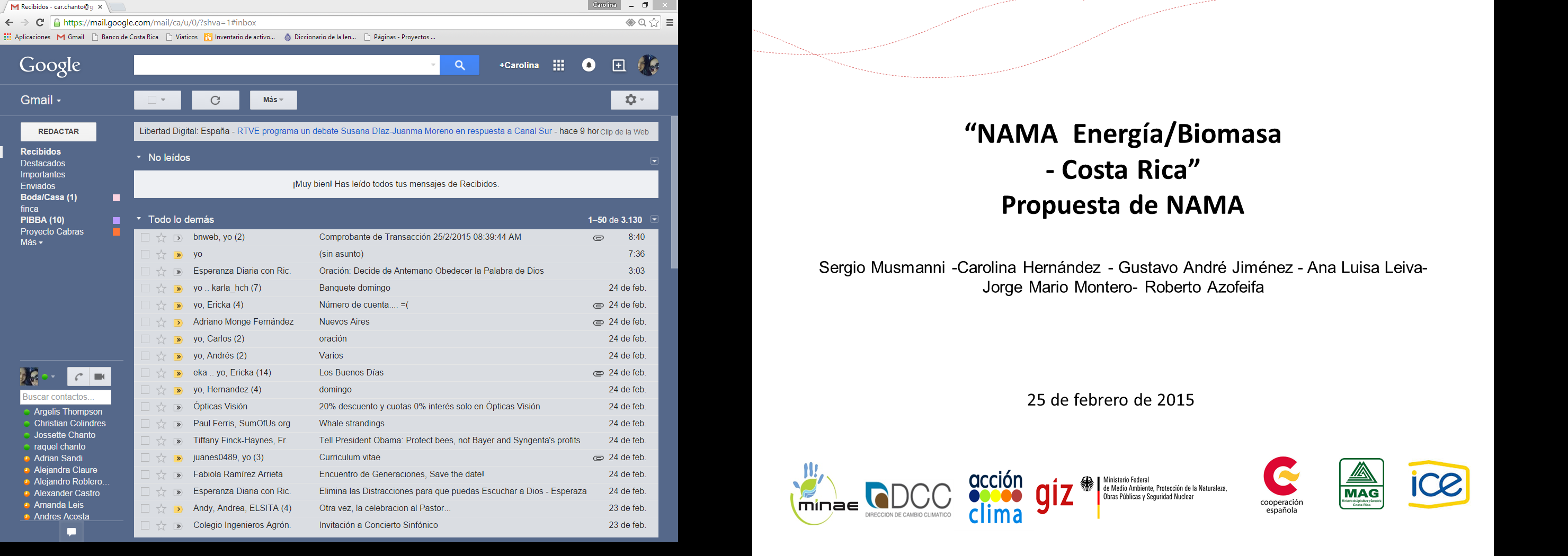 MRV System
6.6 Functional and delivered units
Functional units are used as reference units to quantify the performance of a product system. A system can have a number of possible functions; functional unit(s) selection depends on the goal and scope of the GHG assessment.
Examples of functional units:
— 1 kWh of electricity provided by a power plant to the grid
Delivered units may be used when reporting a partial carbon footprint.
Examples of delivered units are:
— Volume of liquid bioenergy
— Mass of pellets
GHG emissions should also be reported on the basis of 1 MJ of energy delivered.
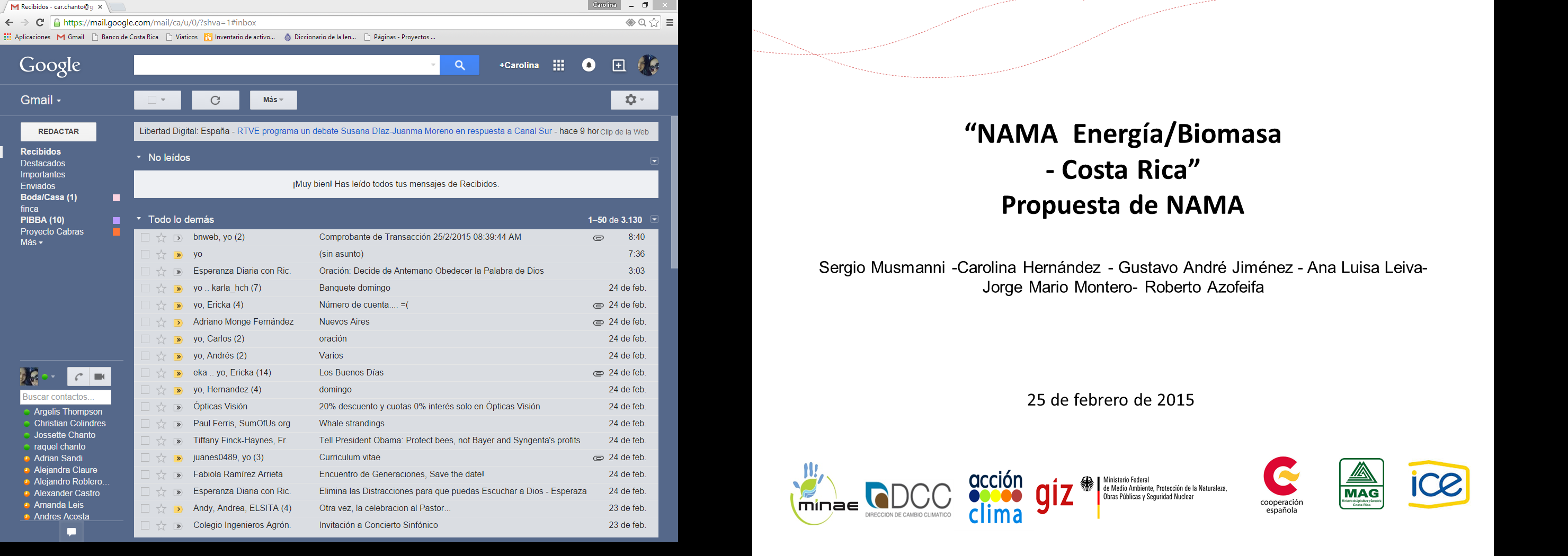 Product GHG emissions
ISO/TS 14067 Greenhouse gases – Carbon footprint of products – Requirements and guidelines for quantification and communication
Include the bioenergy contribution to the mitigation of final agricultural and livestock products GHG emissions.
Check for consumer interest and market sensitivity for low carbon emission products.
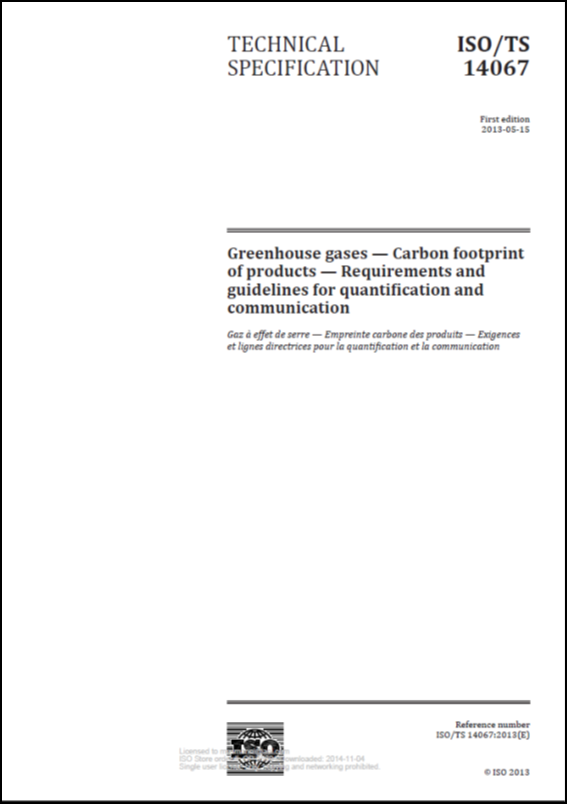 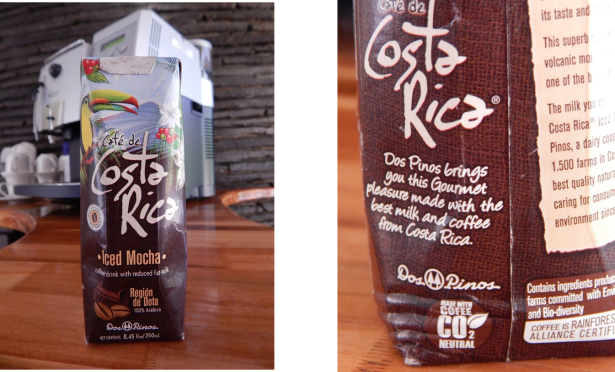 Next steps:
Obtain the allocation of funds from local and regional banks for investments and match making with international resources in a negotiated ratio
Consider the boundaries for a program with international support and the proper synergies with present NAMA initiatives (e.g.  NAMA Coffee)
Define the steps to have the capacity for product certification with GHG emissions and claims in agricultural and livestock products
Develop the final proposal to the interested parties in supporting the initiative (e.g. NAMA FACILITY,  EURO CLIMA, AECID among others)
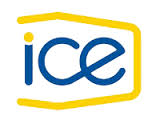 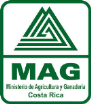 Grupo MESA                       NAMA Energía-Biomasa
Thank you!!!
With support from:
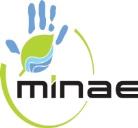 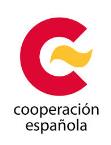 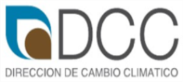 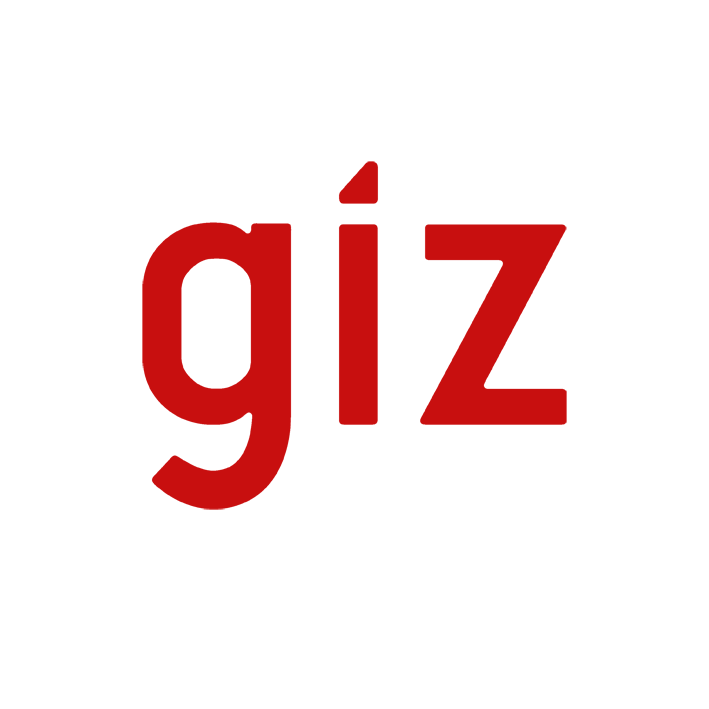 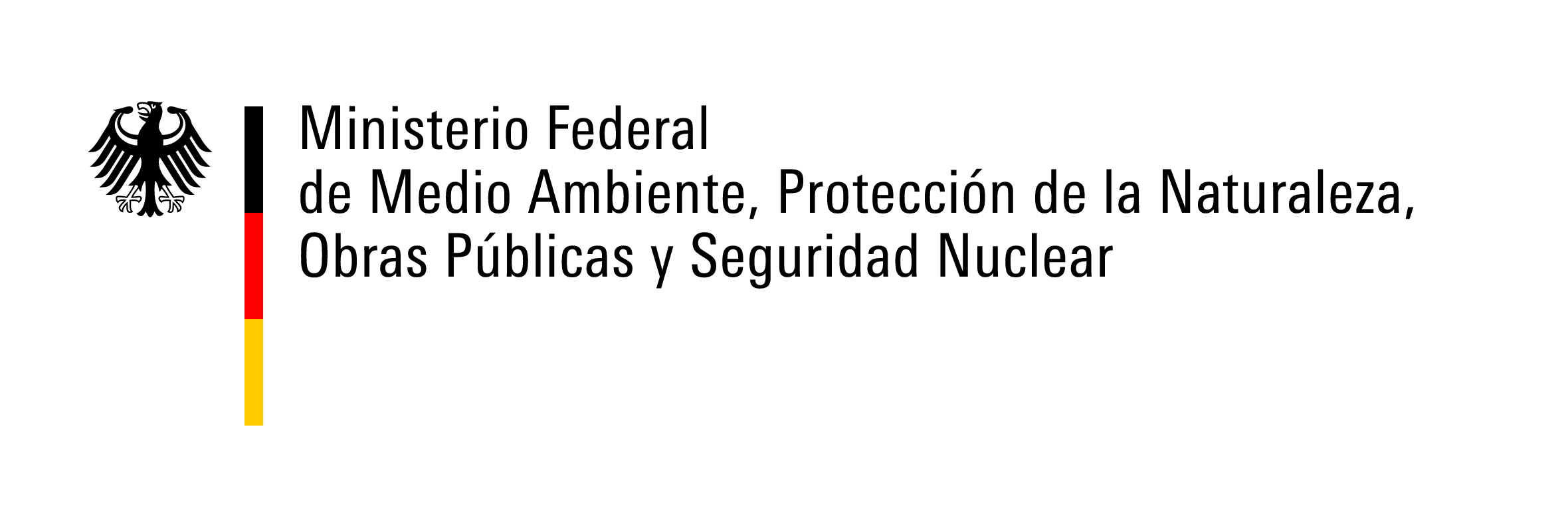 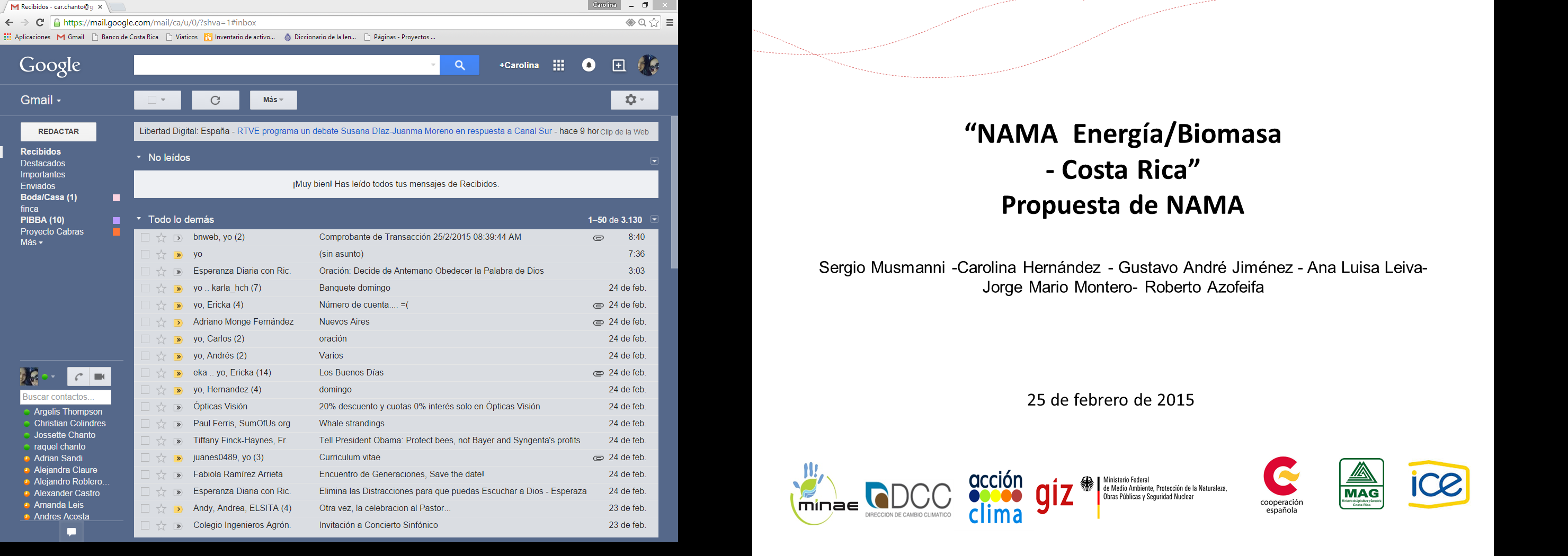 National Development Plan 2015-2018
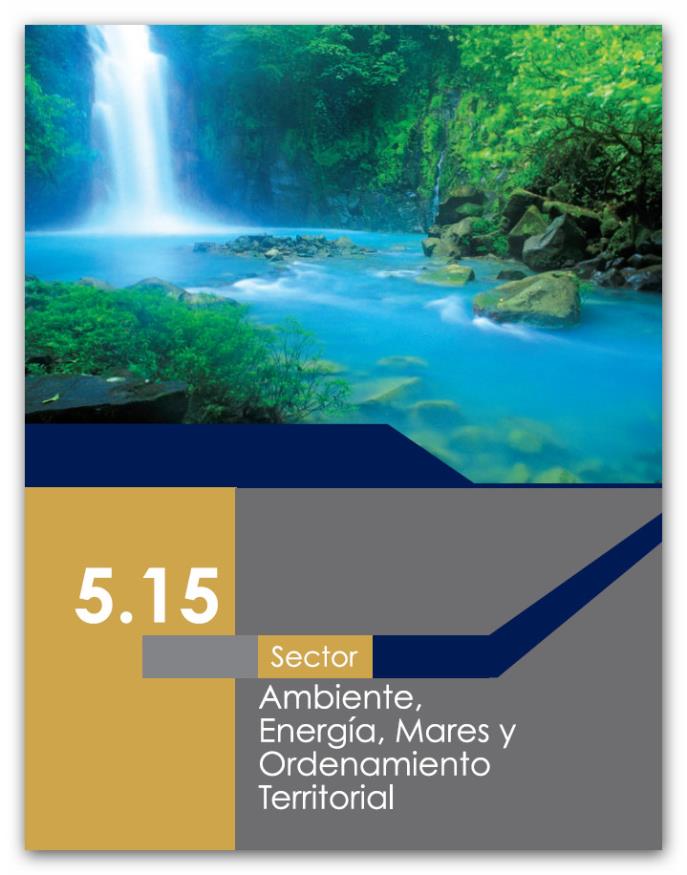 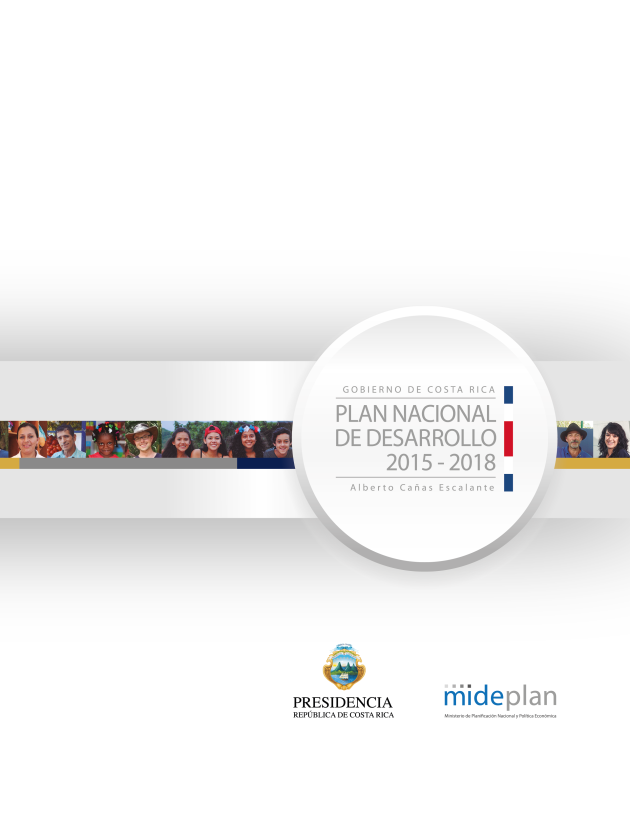 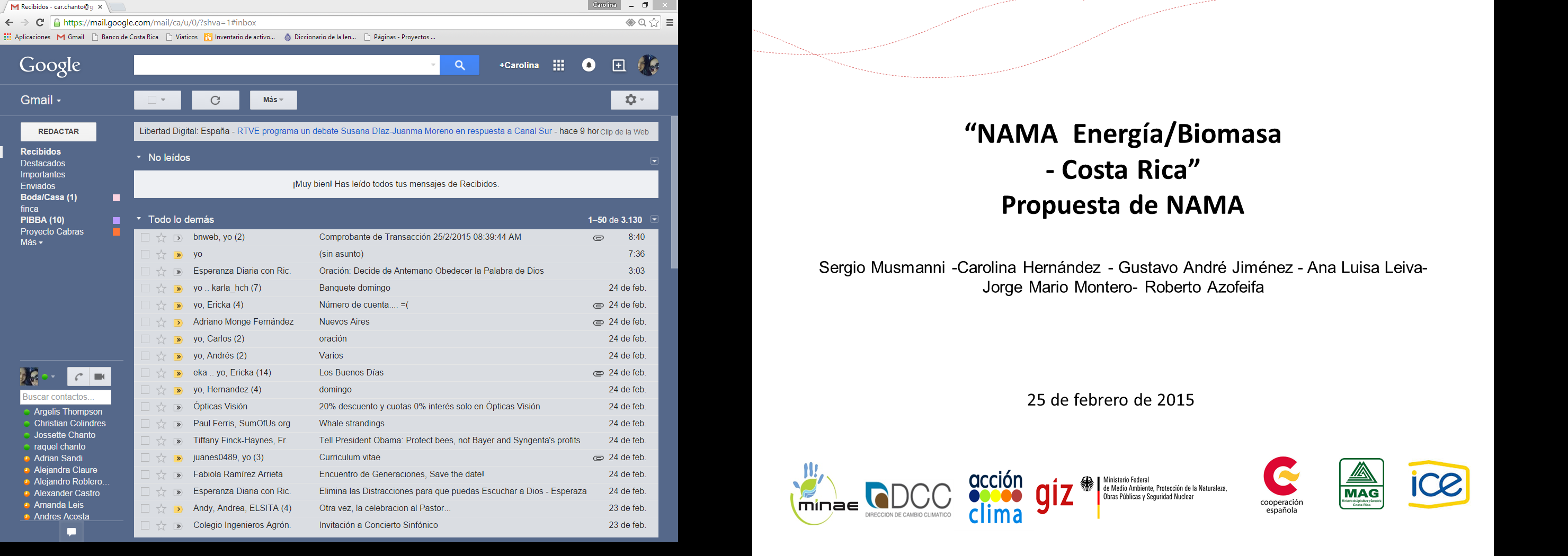 National Development Plan 2015-2018
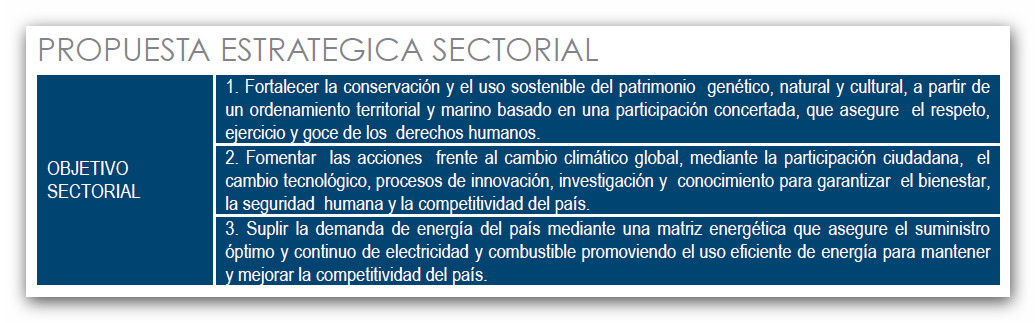 Proceso a realizado…
3 Talleres de consulta realizados
1  Encuesta al sector de grandes productores
1 Documento de sistematización de posibles arreglos de las brechas y esquemas tarifarios
20 sesiones de trabajo de la MESA con distintos actores de los sectores
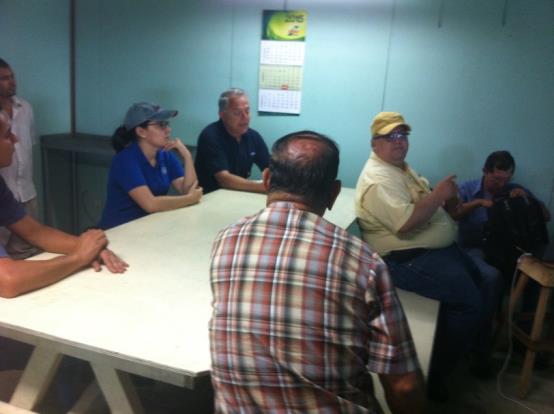